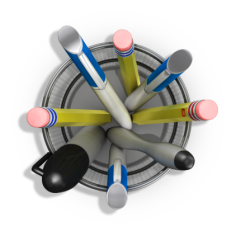 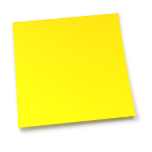 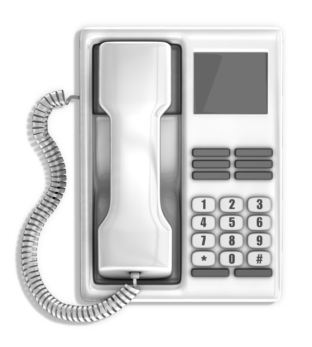 Воспитатель МБДОУ №86 Капшай Е.П.
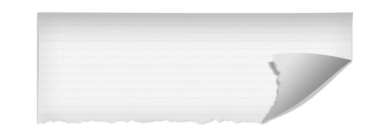 Применение игровых технологий в РЭМП детей дошкольного возраста
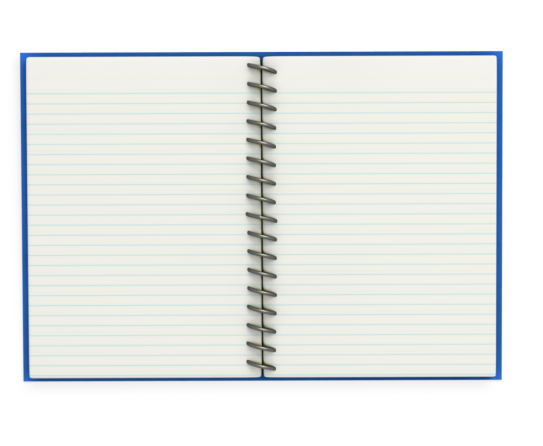 «Без игры нет, и не может быть полноценного умственного развития. Игра – это огромное светлое окно, через которое в духовный мир ребёнка вливается живительный поток представлений, понятий. Игра – это искра, зажигающая огонёк пытливости и любознательности».
В.А.Сухомлинский
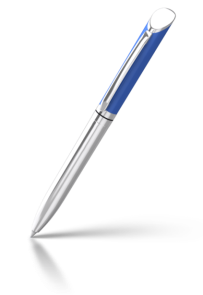 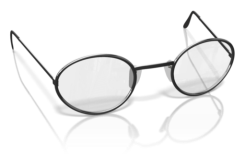 Важнейшим показателем интеллектуальной готовности детей к школе являются овладение мыслительными операциями и логическими действиями
1. Сравнение
2. Анализ
3. Синтез
4.Классификация
5.Обобщение
6.Схематизация
7.Моделирование
Логические Блоки Дьенеша
Основные цель и задачи блоков Дьенеша
1.помочь детям научиться выполнять логические операции
2. разбивать объекты по свойствам 
3. кодировать информацию  
4. обобщать и находить различия  
5. сравнивать, классифицировать объекты
Блоки Дьенеша помогают детям
1. изучать признаки объектов (формой, цветом, размером
2. развить пространственное воображение, творческие способности
3. развивать  фантазию, навыки конструирова - 
ния, моделирования,
 4. Развивать речь, логическое мышление
5. Развивать самостоятельность и  произвольность
Цветные счётные палочки Кюизенера
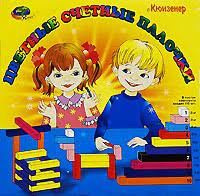 Цель: Привлечение интереса к использованию палочек Кюизенера в развитии познавательных способностей детей.
Занятия по методу Кюизенера  делятся на два этапа:
1. игровой – палочки используются в качестве материала для игр. В процессе игры у ребенка развивается зрительное восприятие и мелкая моторика. Комментируя игры малыша, взрослые помогают ему познакомиться с цветом и размером палочек.
2. обучающий – выступают в качестве универсального математического пособия, позволяющего «через руки» (то есть, наглядно) сформировать у ребенка понятие числовой последовательности и состава числа
Роль игровых технологий (блоков Дьенеша и палочек Кюизенера) в развитии логического мышления, интеллектуальных и творческих способностей человека.
1. Используется абстрактный материал: натуральные объекты заменяются символами.
2. Дети при решении логических задач и проблемных ситуаций устанавливают причинно-следственные связи, без которых не придёшь к правильному ответу, правильным выводам.
3. Дошкольники самостоятельно находят закономерности, учатся выводить свойства и законы.
Разработанный практический материал для детей подготовительной группы
Собери узор
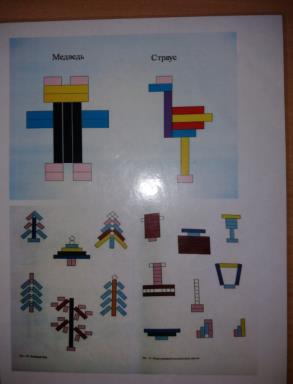 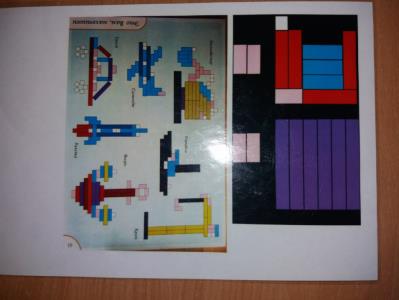 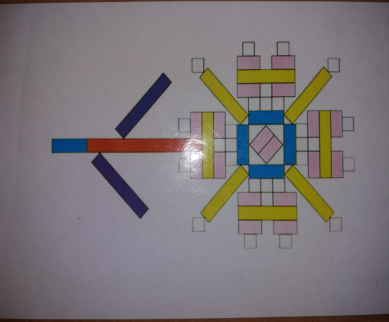 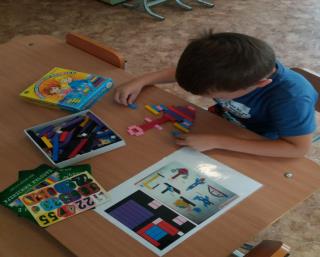 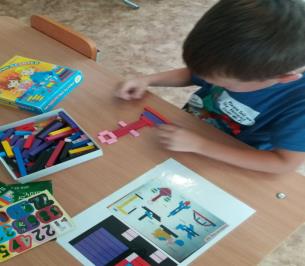 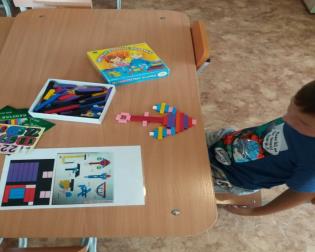 Собери правильно
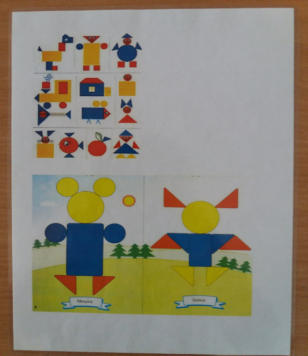 Собери и дорисуй
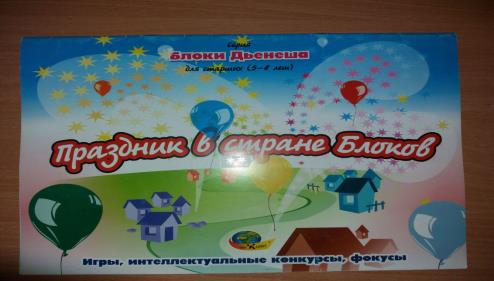 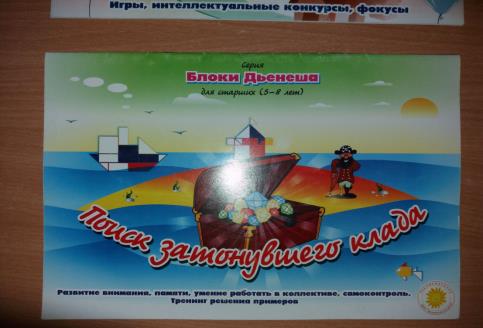 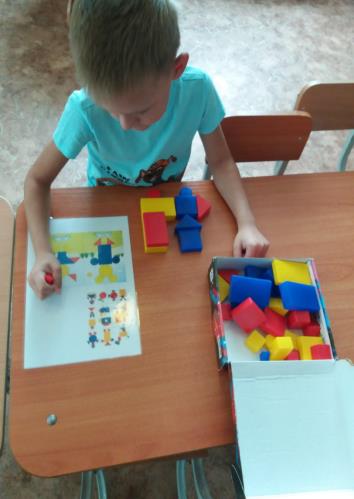 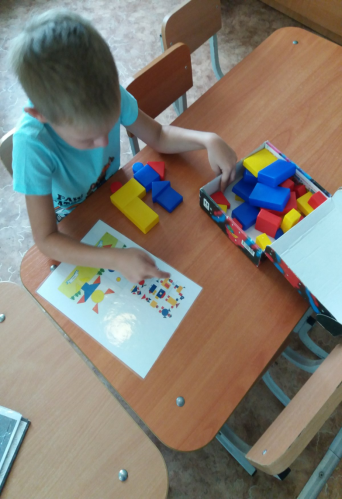 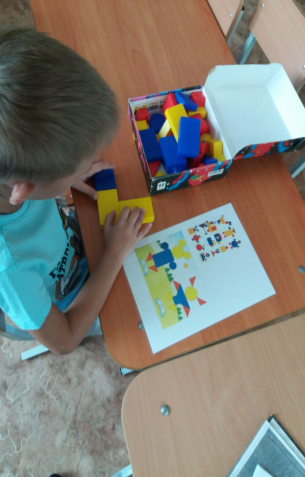 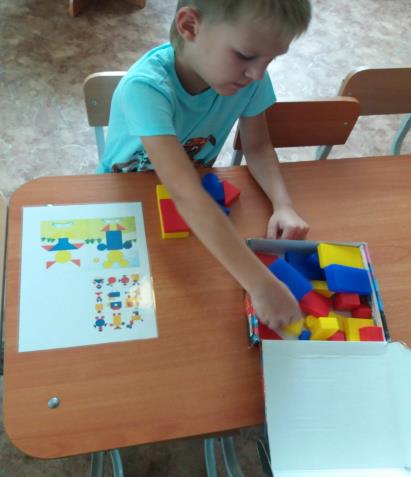 Спасибо за внимание!
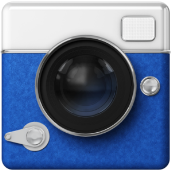 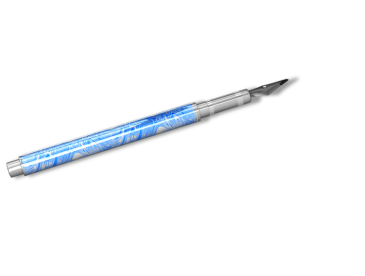